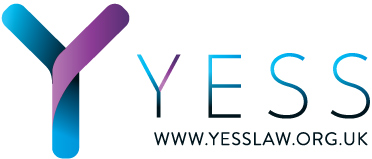 RESOLVING WORKPLACE DISPUTES WITHOUT LITIGATION
Solutions: Alternative Dispute Resolution
Camilla Palmer
cpalmer@yesslaw.org.uk
020 3701 7531
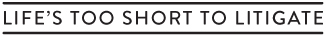 YOUR EMPLOYMENT SETTLEMENT SERVICE (YESS), NEW WING, SOMERSET HOUSE, STRAND, LONDON, WC2R 1LA
Intermediaries: why?
To prevent conflict in first place
To clarify misunderstandings – communications (or lack of), the law, how others have been treated
To avoid grievances
To bridge the gap between employer and employee in a positive way
To solve the problem positively/amicably which helps the employee move on and/or remain employed
Avoidance of litigation -  time, stress, costs, career damage
Types of intermediaries
Mediation: commercial or judicial
ACAS
Arbitration
ADR under YESS – advising employee or employer by 
focussing on solutions not legal rights
resolution with constructive dialogue - without litigation 
finding a ‘win win’ for both parties 
thinking outside the box
Common problems
Bullying/harassment: actual or perceived
Side-lining pregnant workers, those on mat leave and returners
Disability discrimination eg reasonable adjustments
Work related stress / depression which may lead to a disability
Sickness absence – often lengthy with little communication
Misunderstanding of legal rights – by employer and employee
Dismissal/resignation following discrimination (actual/perceived)
Common aims for employees
Remain employed – same/equivalent job;
Flexible working in same or different job;
Remaining employed temporarily to find alternative work;
Short-term secondment;
Exit package;
Enhanced redundancy.
NB: employees are usually worried about getting another job.
Solutions
Communicate, consult, collaborate 
Consider all options for resolving conflict/a dispute
Think about how will other side respond
Focus on practical solutions not legal threats
What is best alternative – to current situation
How can this be achieved: via employee or YESS
Pick up the phone
Meeting with HR
YESS’s approach
Avoid the law and lawyers if possible
Start softly – but firm; with legal remedies firmly in back pocket
Agree to differ about the past, focus on going forward
Keep aggression, anger and conspiracy theories at bay
Avoid stand-offs
Treat the other side as you would like to be treated
Avoid stress - for employee, employer and lawyer
Grievances: a view
They do more harm than good
Grievances rarely settle anything but instead ratchet things up;
Employees should (generally) only raise a grievance if other options have failed, they are prepared to go through what is often a lengthy procedure and get a negative response
Employers should (generally) not be afraid to discuss resolution in the middle of the grievance procedure 
The challenge is to get to the problem before there is a grievance.
Top Tips
Consider all the options; think outside the box to explore solutions;
Communicate your client’s and the other side’s interests so each party knows the other’s concerns and objectives
If the employee, call HR to discuss ‘the situation’ and how to resolve matters (or email to ask if they will talk). 
If the employer, be willing to listen – it cannot hurt. This should not be seen as a sign of weakness
Constructive dialogue leads to better solutions – and settlements – without the aggravation and stress
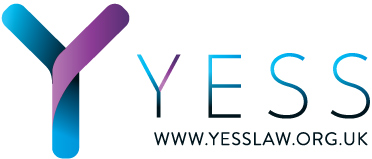 RESOLVING WORKPLACE DISPUTES WITHOUT LITIGATION
PHONE: 020 3701 7530
EMAIL: INFO@YESSLAW.ORG.UK
YOUR EMPLOYMENT SETTLEMENT SERVICE (YESS), NEW WING, SOMERSET HOUSE, STRAND, LONDON, WC2R 1LA